Ongezond gedrag: de rol van het rechtAlcohol
Dr. P.J.M. de Coninck
Prof. mr. J.C.J. Dute
Alcohol als smeerolie van de maatschappij
Alcohol is uit onze samenleving moeilijk weg te denken
Sfeerverhogend, gezellig, feestelijk
Overal te koop
Betaalbaar
Bron van werkgelegenheid (productie, horeca, enz.)
‘Geniet, maar drink met mate’
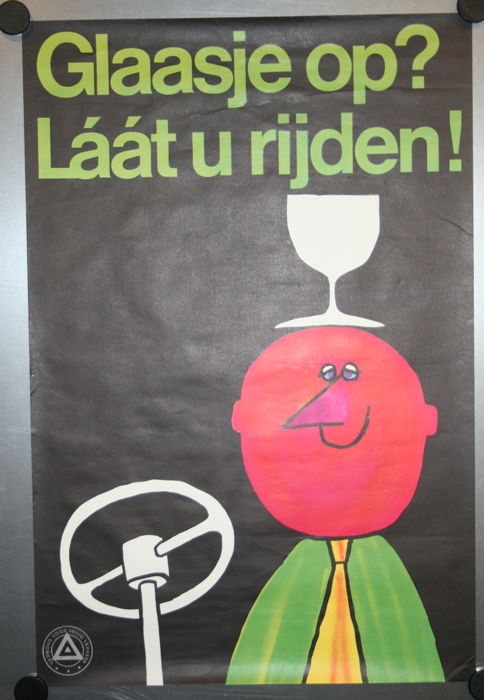 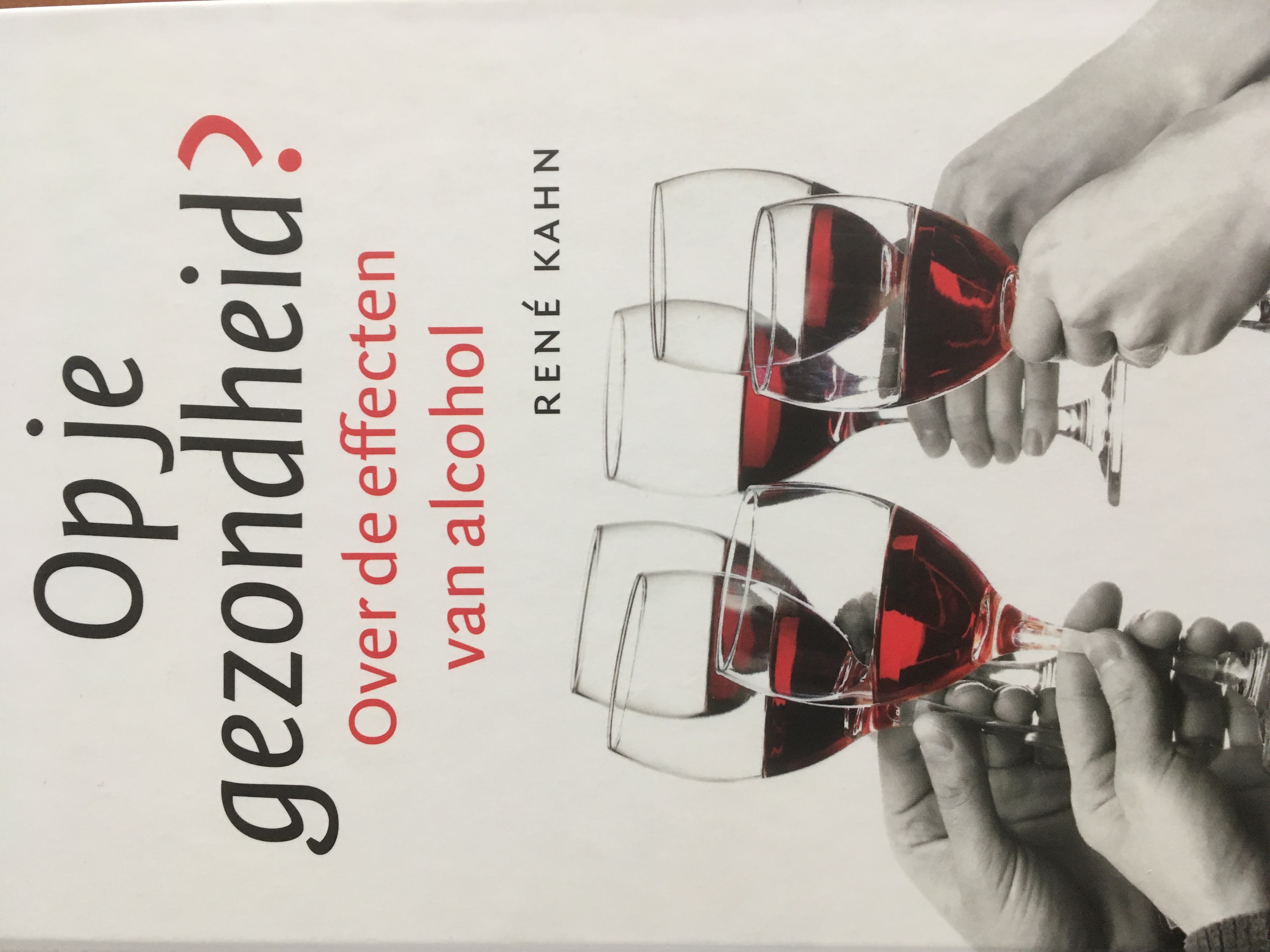 Alcohol als bedreiging van de gezondheid
Schadelijkheid overmatig alcoholgebruik is bekend
Alcohol is echter een veel grotere bedreiging voor de (volks)gezondheid dan voorheen werd aangenomen
Met name is meer bekend geworden over relatie alcohol en kanker
Voor alcohol bestaat geen veilige gebruiksgrens (meer). Net als voor roken
Daarmee is alcohol nog meer binnen het bereik van het recht op gezondheid gekomen
Speciale aandacht nodig voor kinderen (Kinderrechtenverdrag)
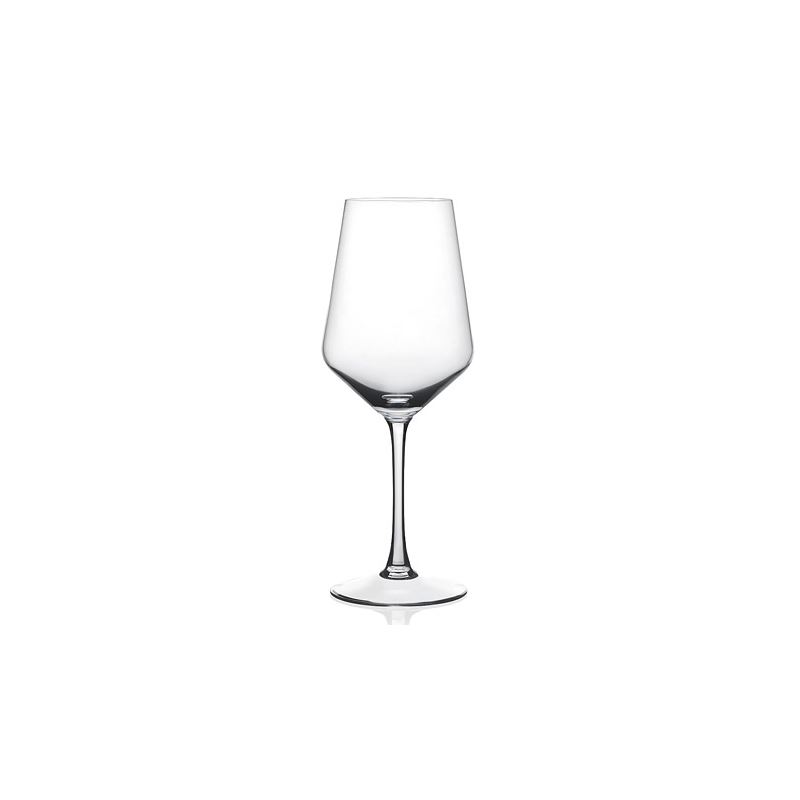 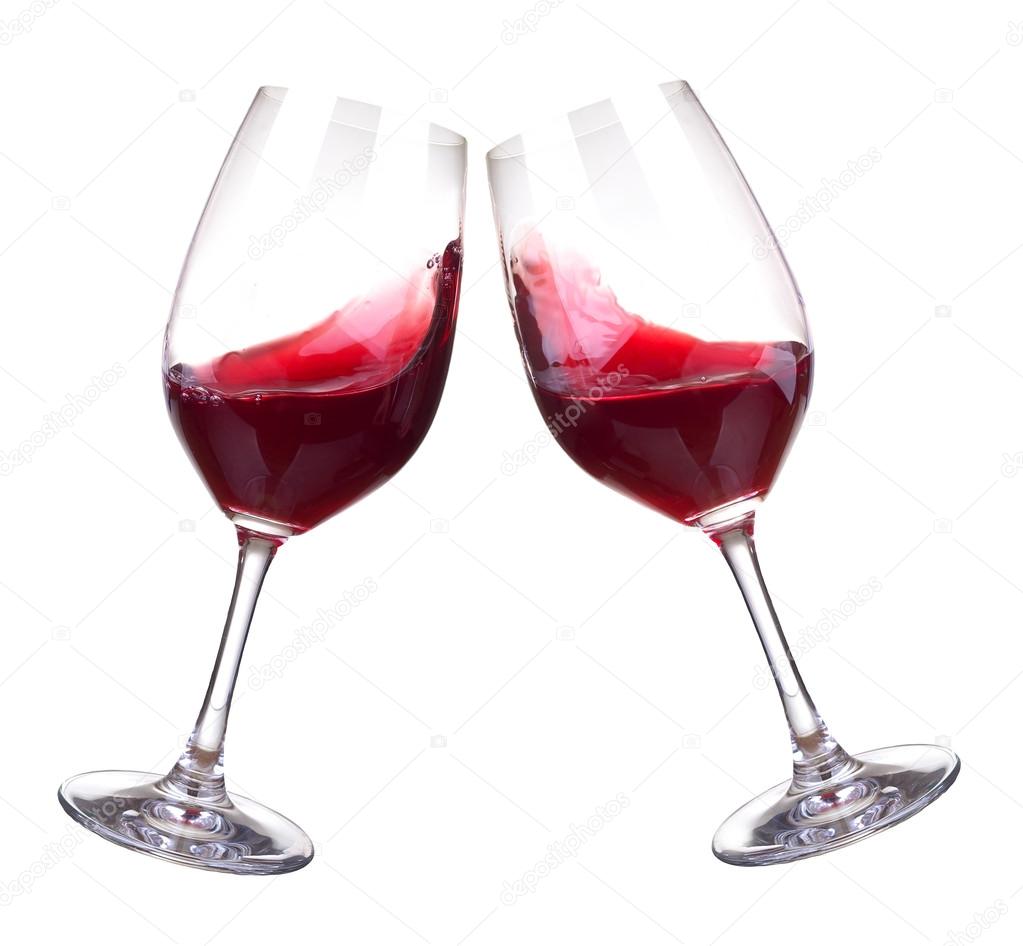 Alcohol en zwangerschap
Kinderen en adolescenten
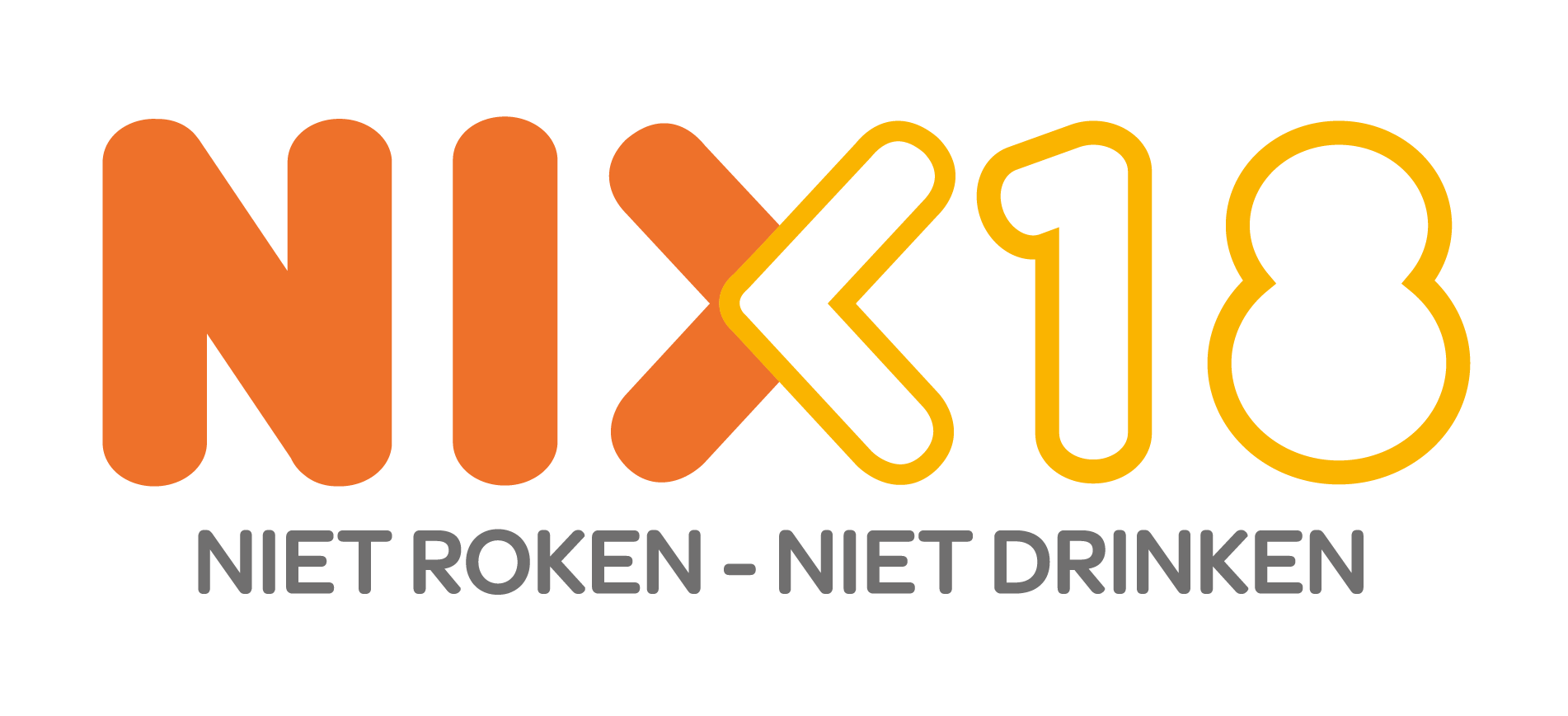 Aanpak alcoholgebruik: ‘best buys’
Verhoging van de prijs
Beperking van alcoholmarketing
Beperking van aantal verkooppunten

Aangrijpingspunten voor invulling recht op gezondheid
Internationaal (mondiaal)
Een ‘Framework Convention on Alcohol Control’ ontbreekt
Wel een WHO ‘Global strategy to reduce the harmful use of alcohol’
Mondiale handelsverdragen (vrijhandel) vormen een belemmering voor nationaal alcoholbeleid ….
… maar maken daarvoor ook ruimte (gezondheidsexcepties)
Europese Unie
Europese eenwording: wegnemen belemmeringen voor vrij verkeer – EU-recht stelt grenzen aan nationaal alcoholbeleid
Maar: art. 36 VWEU laat uitzonderingen ter bescherming van de gezondheid toe
Art. 168 VWEU (‘volksgezondheidsartikel’): geen harmonisatie alcoholbeleid, wel stimuleringsmaatregelen
Genoeg ruimte voor EU-beleid ten aanzien van alcoholbeleid (vergelijk tabaksbeleid)
EU is echter terughoudend
Zweden
Schotland
Ierland
Frankrijk: Loi Évin
Nederland
Drank- en Horecawet:
regelt met name beschikbaarheid; geen rustig bezit
zwaardere taak voor gemeenten, vereist meer flankerende landelijke maatregelen
Regulering alcoholreclame en –sponsoring: beperkt
Prijsbeleid: meer mogelijk
Preventieakkoord: geen verdere regeling ‘best buys’ – poldermodel kent zijn grenzen
Slot
Aanpak alcoholgebruik is minder ver gevorderd dan die van roken
Recht is instrument voor verantwoord alcoholbeleid, maar ook aangrijpingspunt voor frustreren daarvan
Mondiaal is er behoefte aan een instrument à la ‘Framework Convention on Tobacco Control’
Alcoholbeleid van EU stelt teleur
Zelfregulering is geen panacee: gezondheidsbelangen staan niet voorop bij de alcoholbranche
D(r)ank!